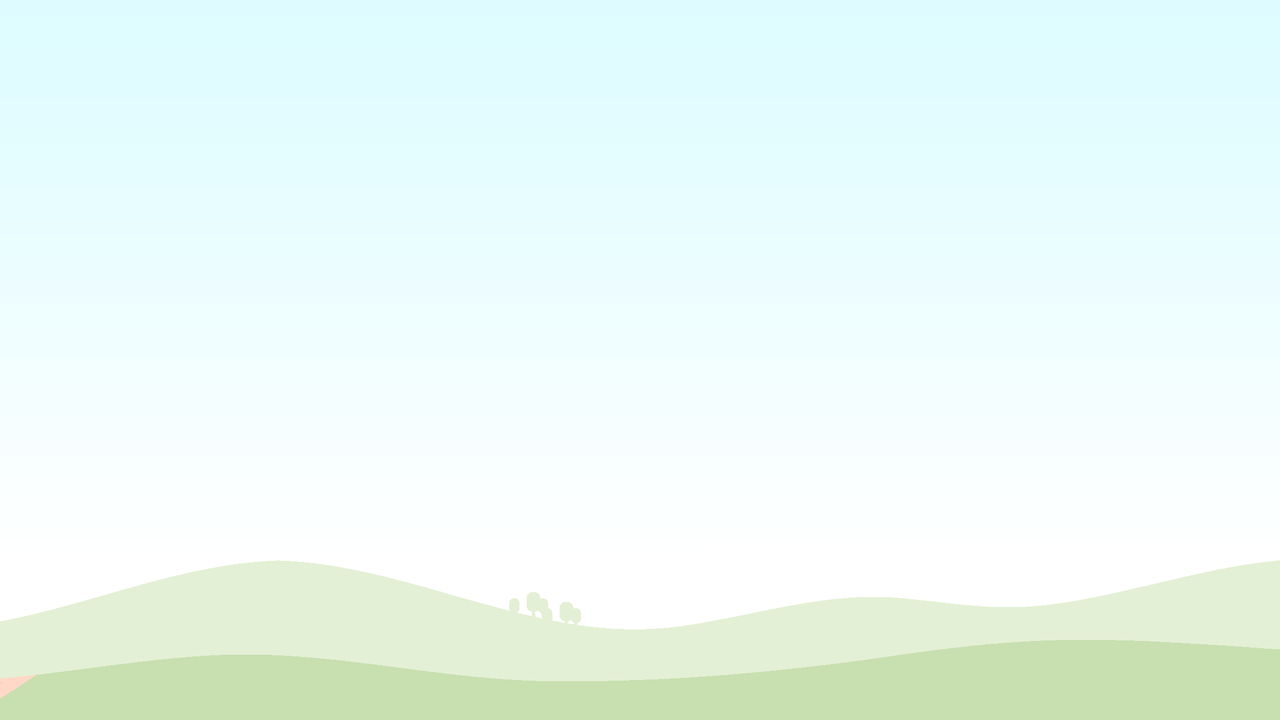 活動五
實踐教師專業角色
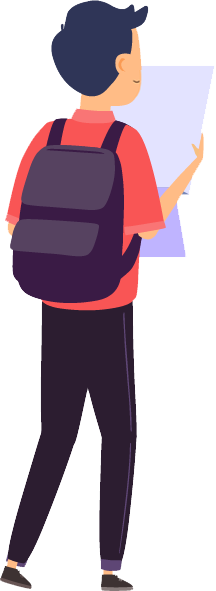 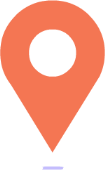 1
[Speaker Notes: Original slide no 55
活動目的: 與同工分享自己實踐角色的故事，讓教師理解如何擔當「T-標準+」所提及的專業角色]
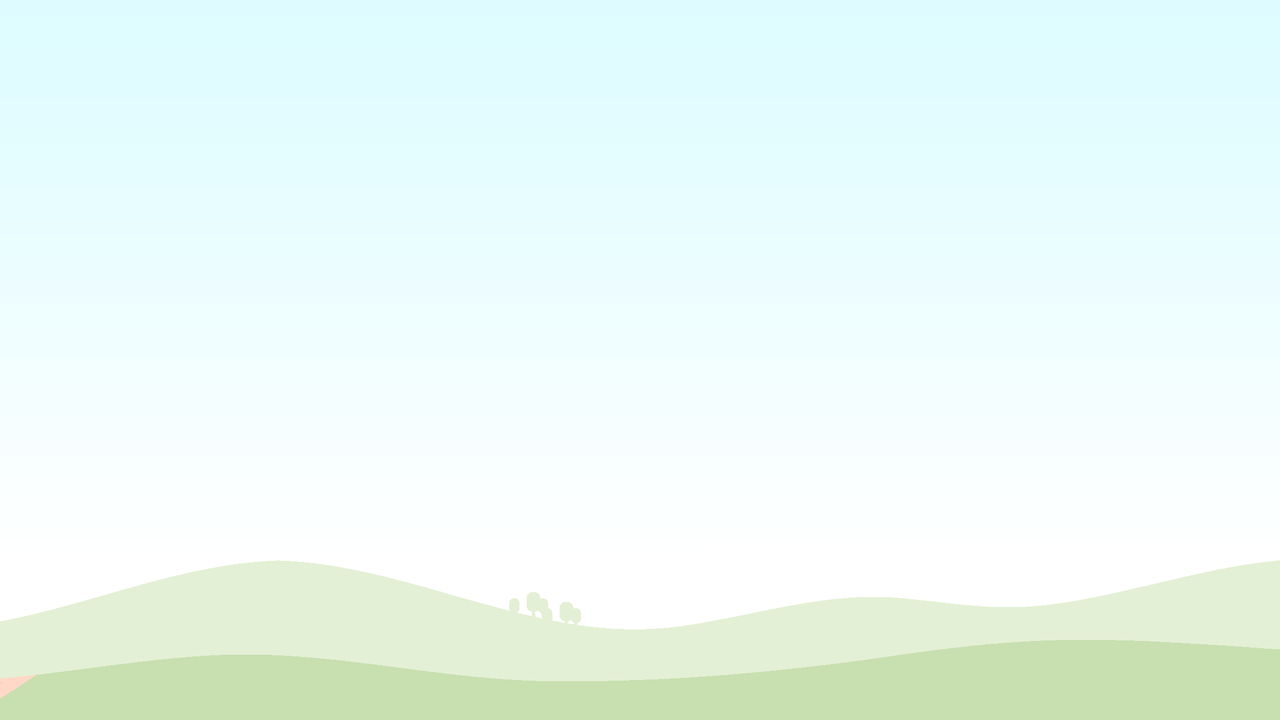 實踐專業角色
分享你我的故事
教師分享實踐角色的故事
介紹教師專業角色後分享
可以根據「階段描述」分享成長旅程                                  (能輔以照片說明更佳）
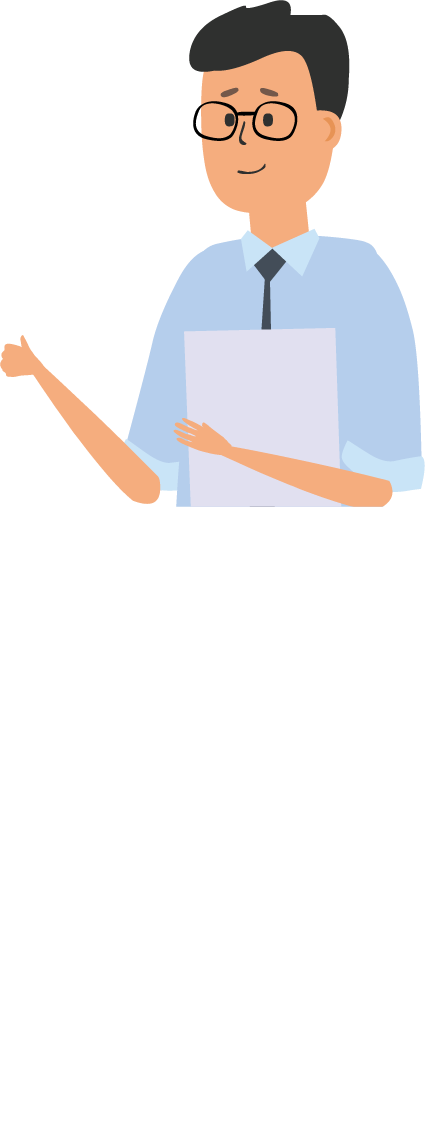 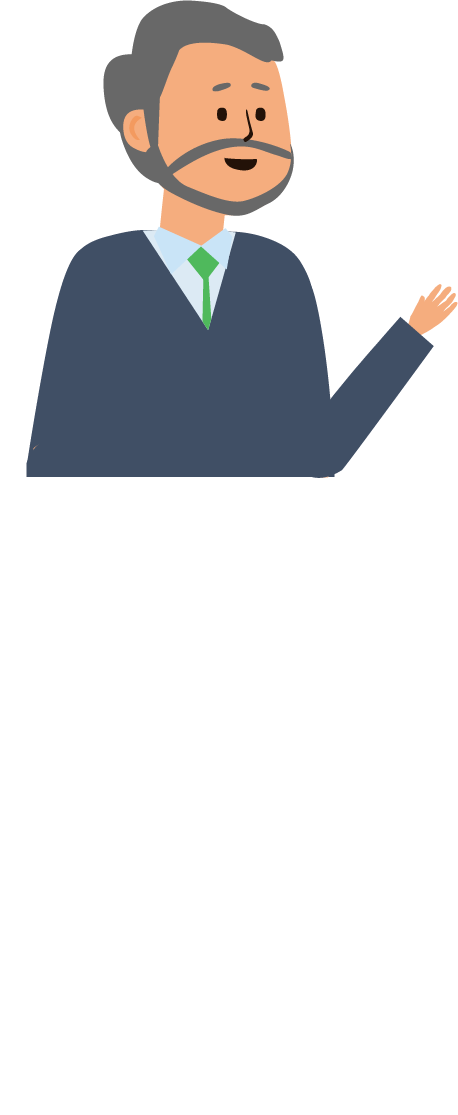 2
[Speaker Notes: Original slide no 55
活動目的: 與同工分享自己實踐角色的故事，讓教師理解如何擔當「T-標準+」所提及的專業角色]
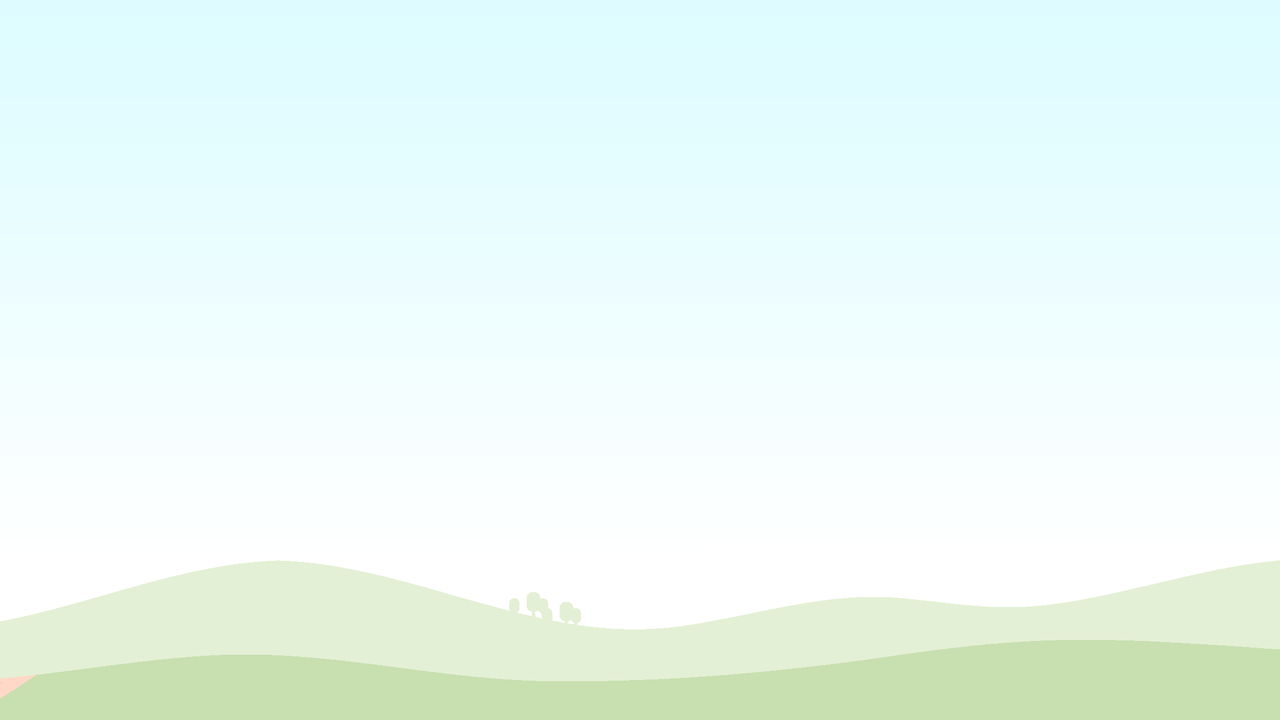 T-標準+「階段描述」
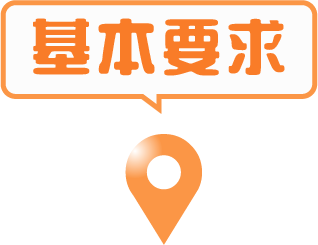 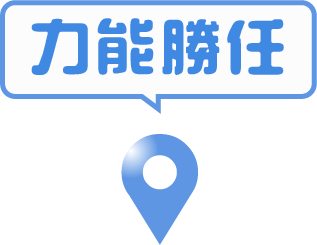 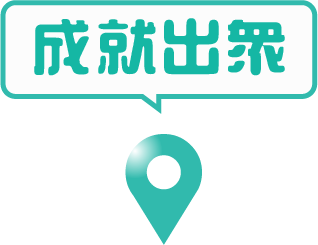 我在哪裏？
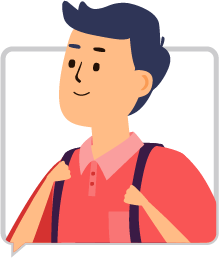 3
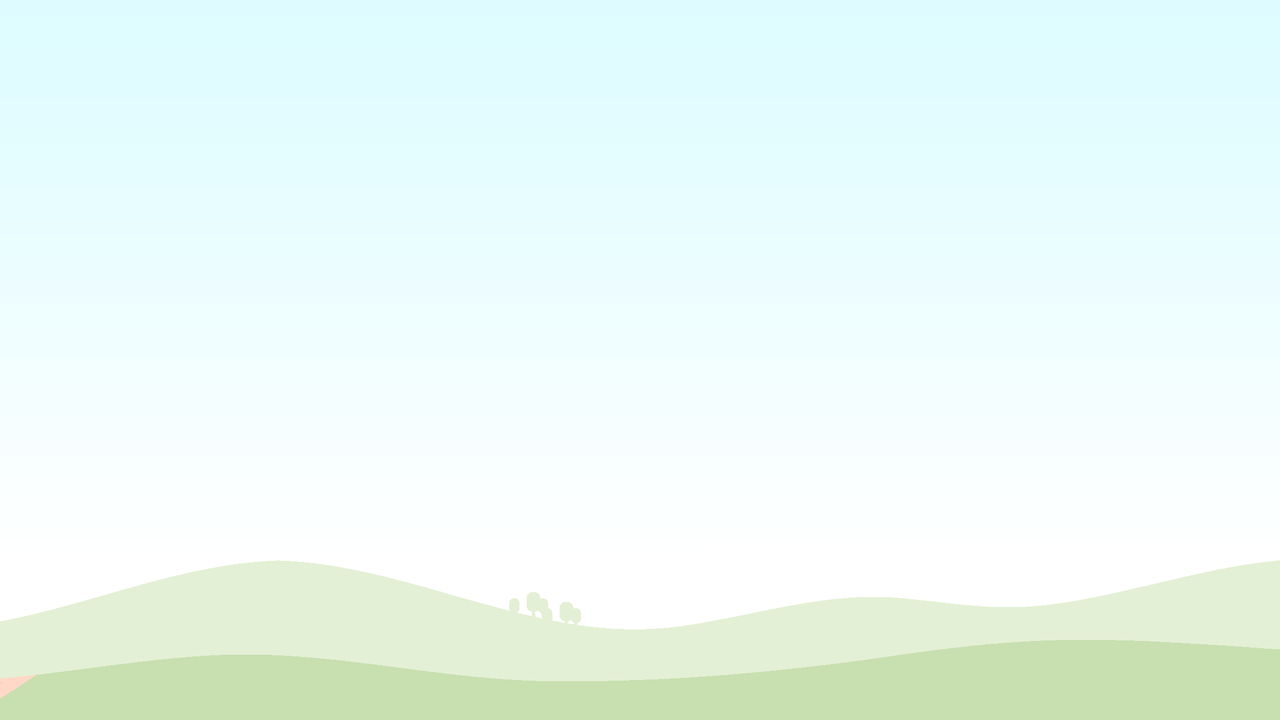 活動
在其中一個/每一個教師標準中，選取一個範疇，以具體例子/經歷說明如何展現相關的教師專業角色，深入反思並計劃未來專業發展的需要及方向。
例子： 標準二  啟發學生的共建者 
相關範疇： 2.3 	配合知識及數碼年代，設計並推行切合學生需要   	和能力的教學策略，以達至最佳的學習成效。
力能勝任
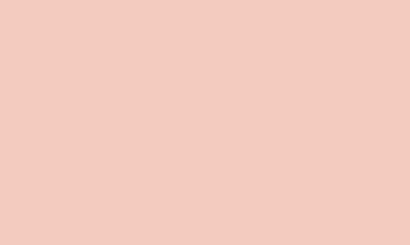 我充分掌握不同的教學和評估方法，而且我展開研究，以提升校內外的整體教學質素。
我將一個語文教育課程設計為跨學科活動，讓同學可以以視藝、舞蹈、話劇展示所學，又可從群體活動中學習正確價值觀。
我掌握多元的教學與評估策略，推動適合不同目的的範式轉向。
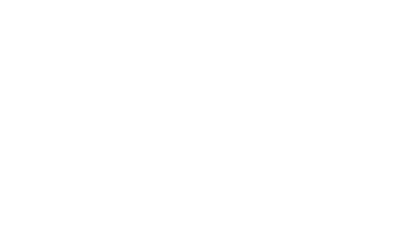 我了解各種教學策略的理念，並在不同的教學環境中實踐。
基本能力
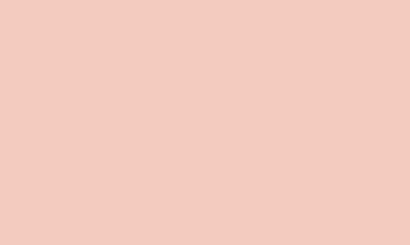 成就出眾
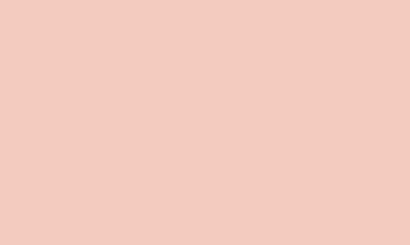 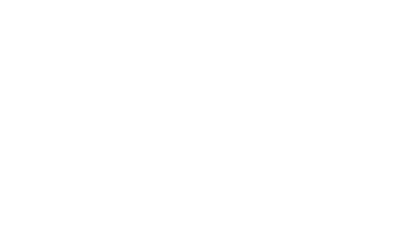 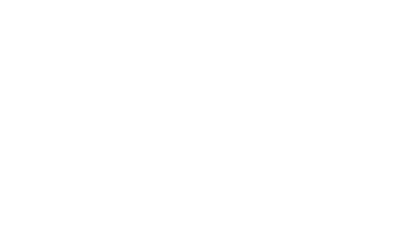 4
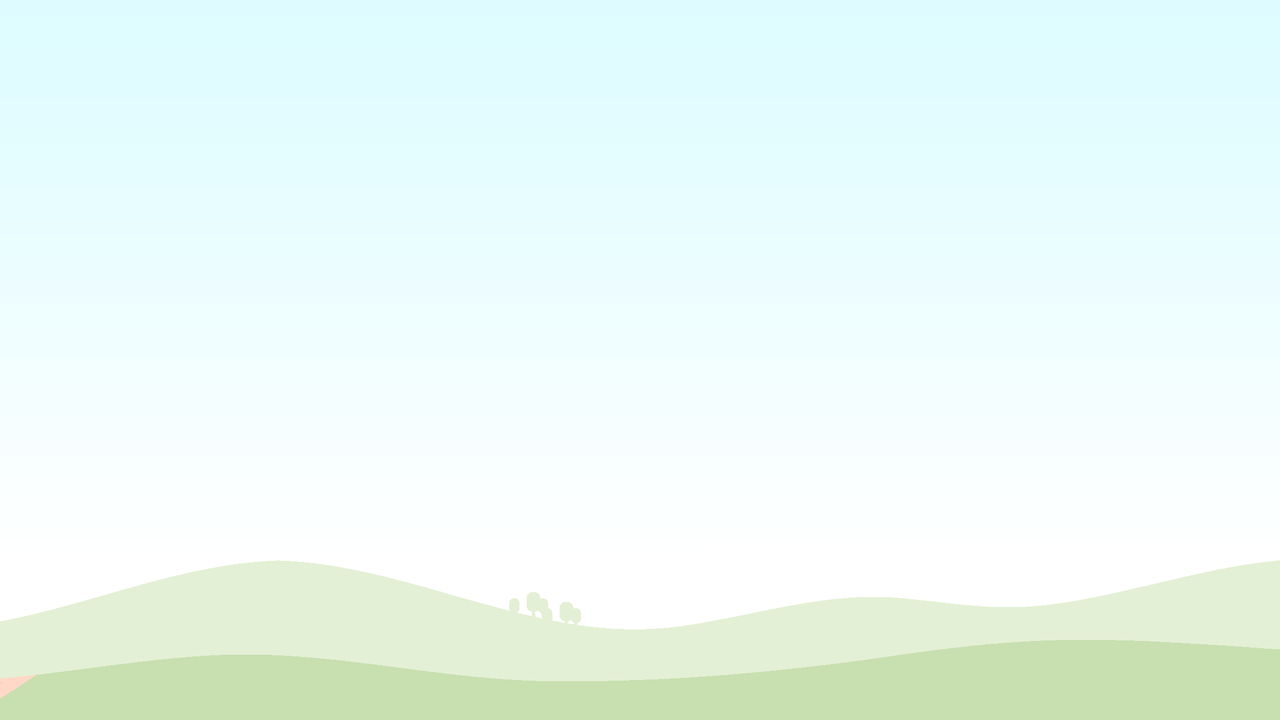 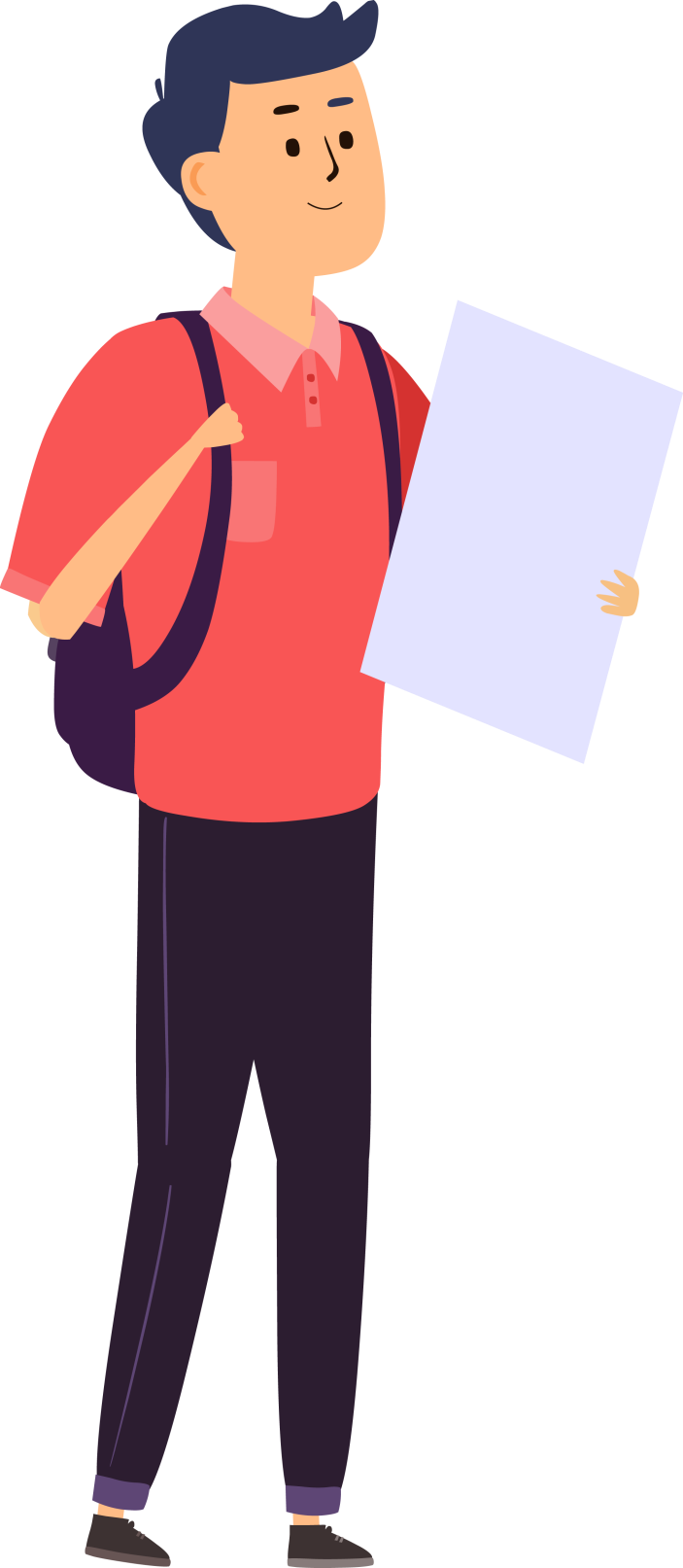 5